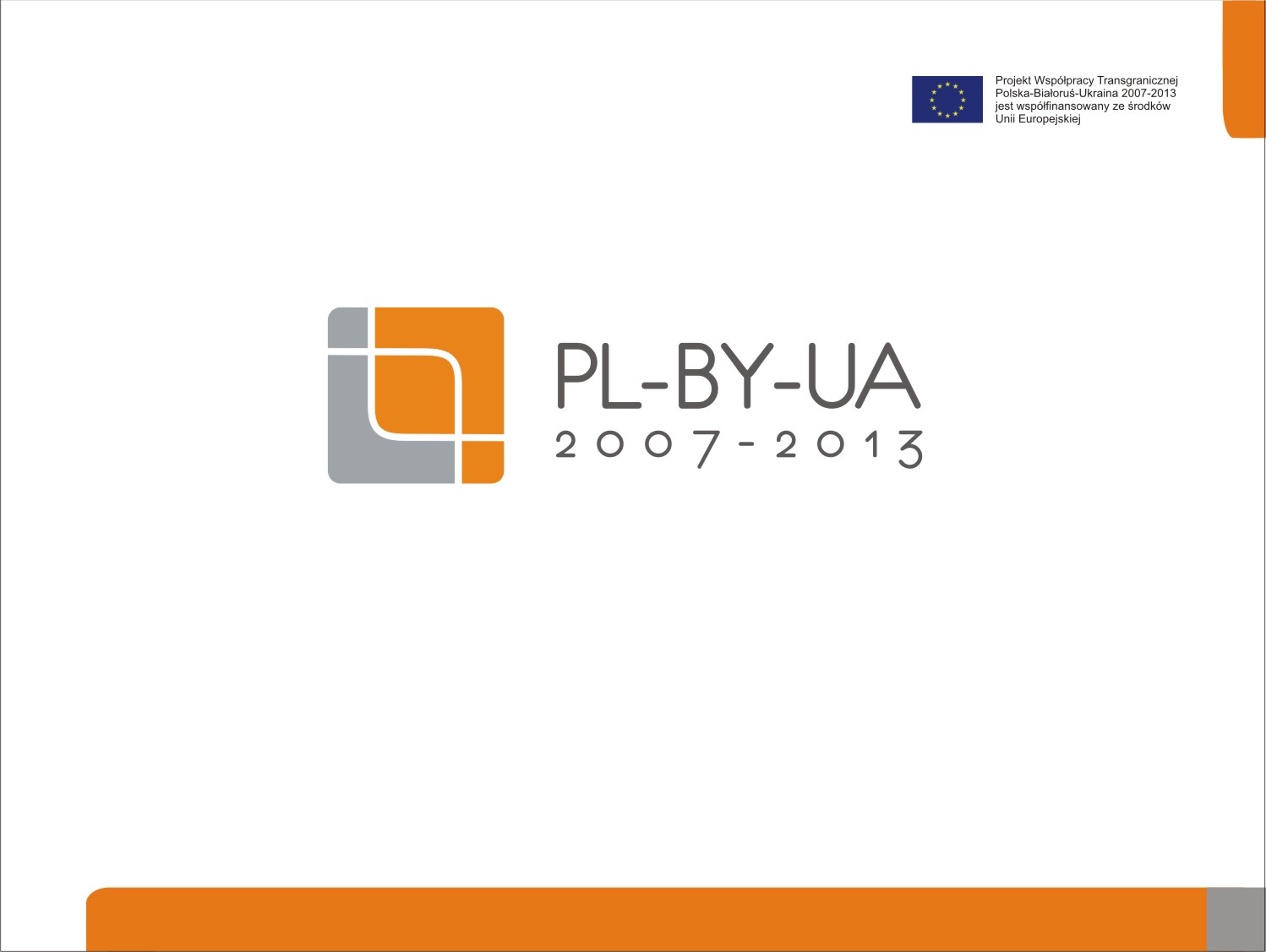 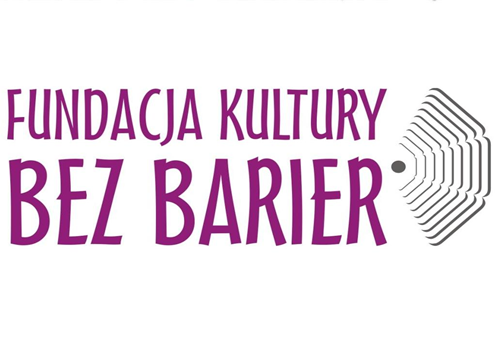 Мистецтво розповіді про мистецтво
Роберт Вєнцковскі
Фонд «Культури без бар’єрів»
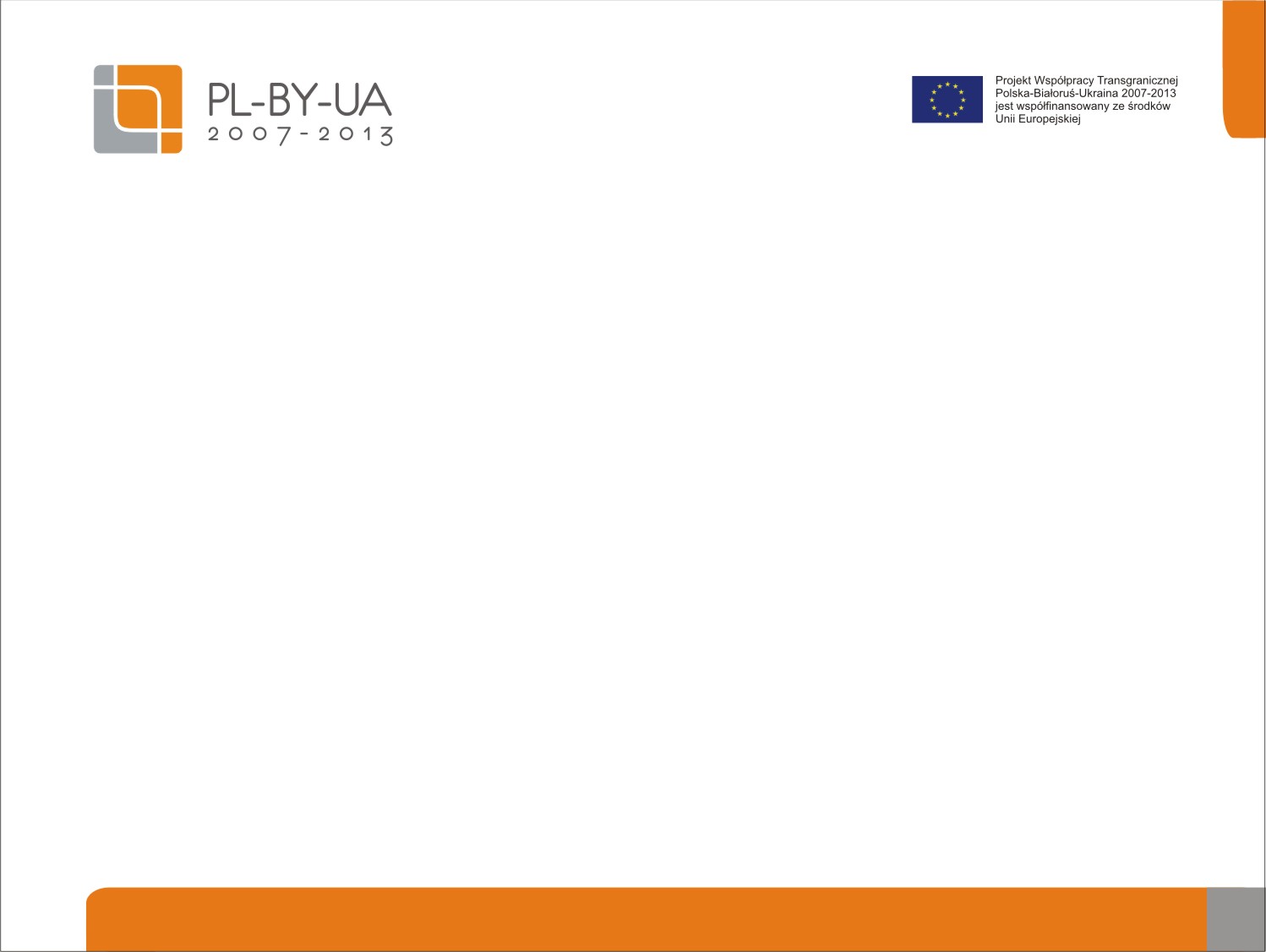 Мистецтво розповіді про мистецтво

Анкетне опитування «Мистецтво, яке не побачити»
Анкета є частиною дослідження, метою якого є визначення преференцій сприйняття осіб з вадами органу зору, які хочуть відвідувати музеї і галереї, хочуть ознайомлюватися з творами мистецтва (скульптури, просторові інсталяції, рисунки, колажі і т.п.). Дослідження проводиться з науковою метою і для потреб проектів Фонду «Культура без бар’єрів» i Лабораторії аудіовізуального перекладу «AVT lab».

Ключові слова: аудіодескрипція, музей, галерея, доступність
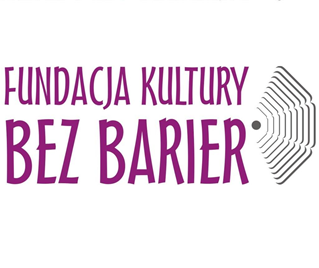 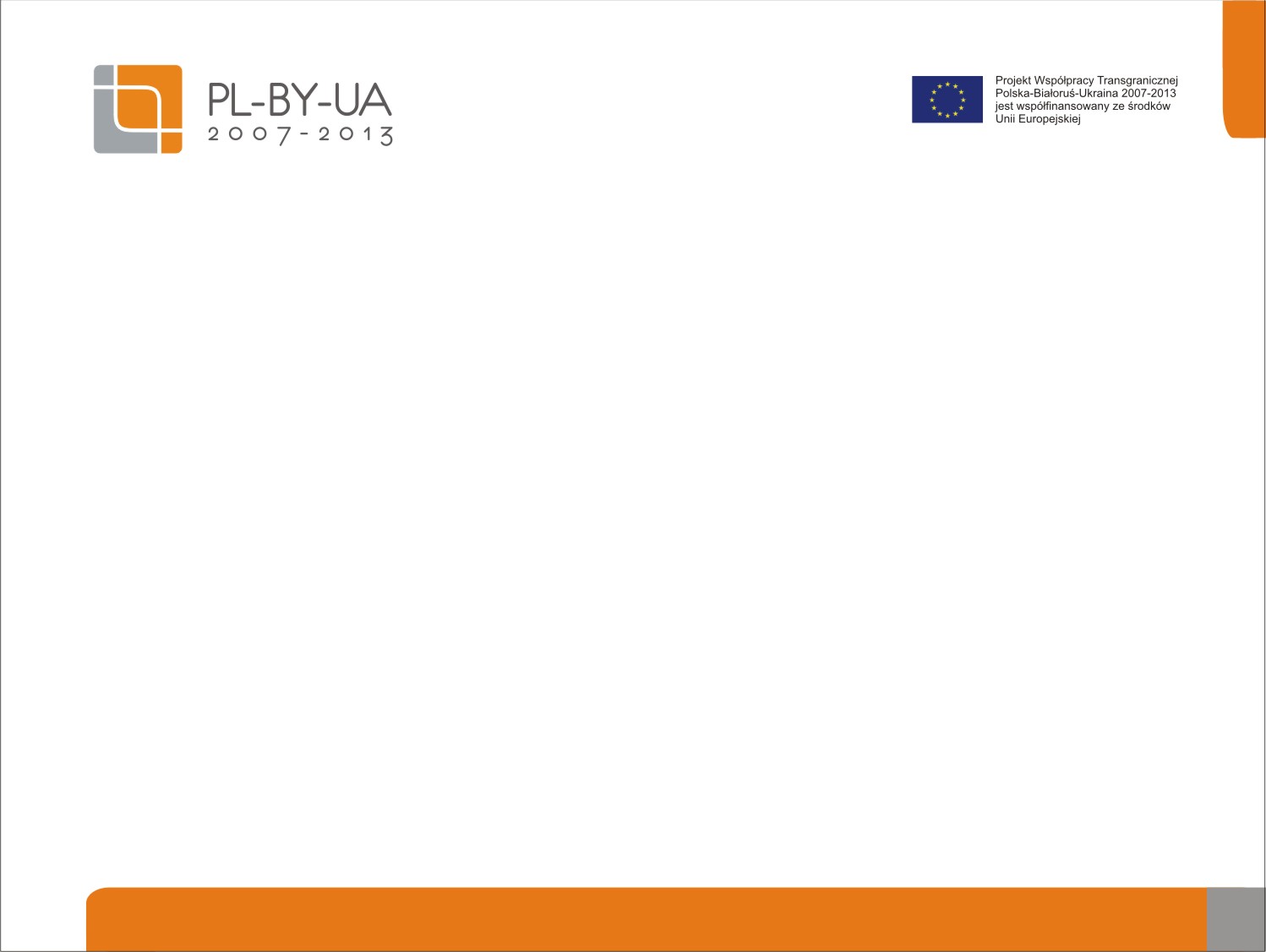 Мистецтво розповіді про мистецтво
Респонденти 
стать
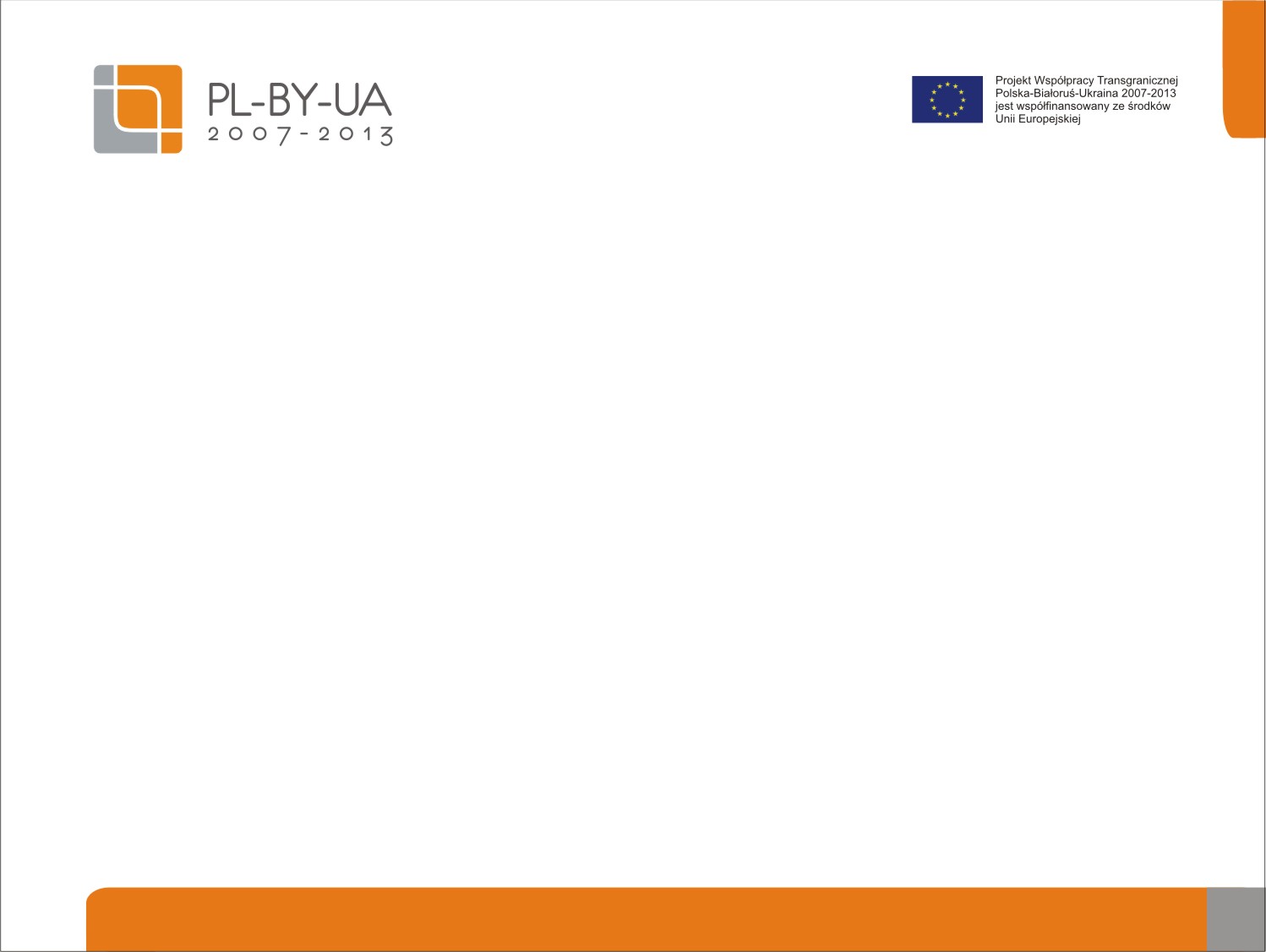 Мистецтво розповіді про мистецтво
Респонденти 
вік
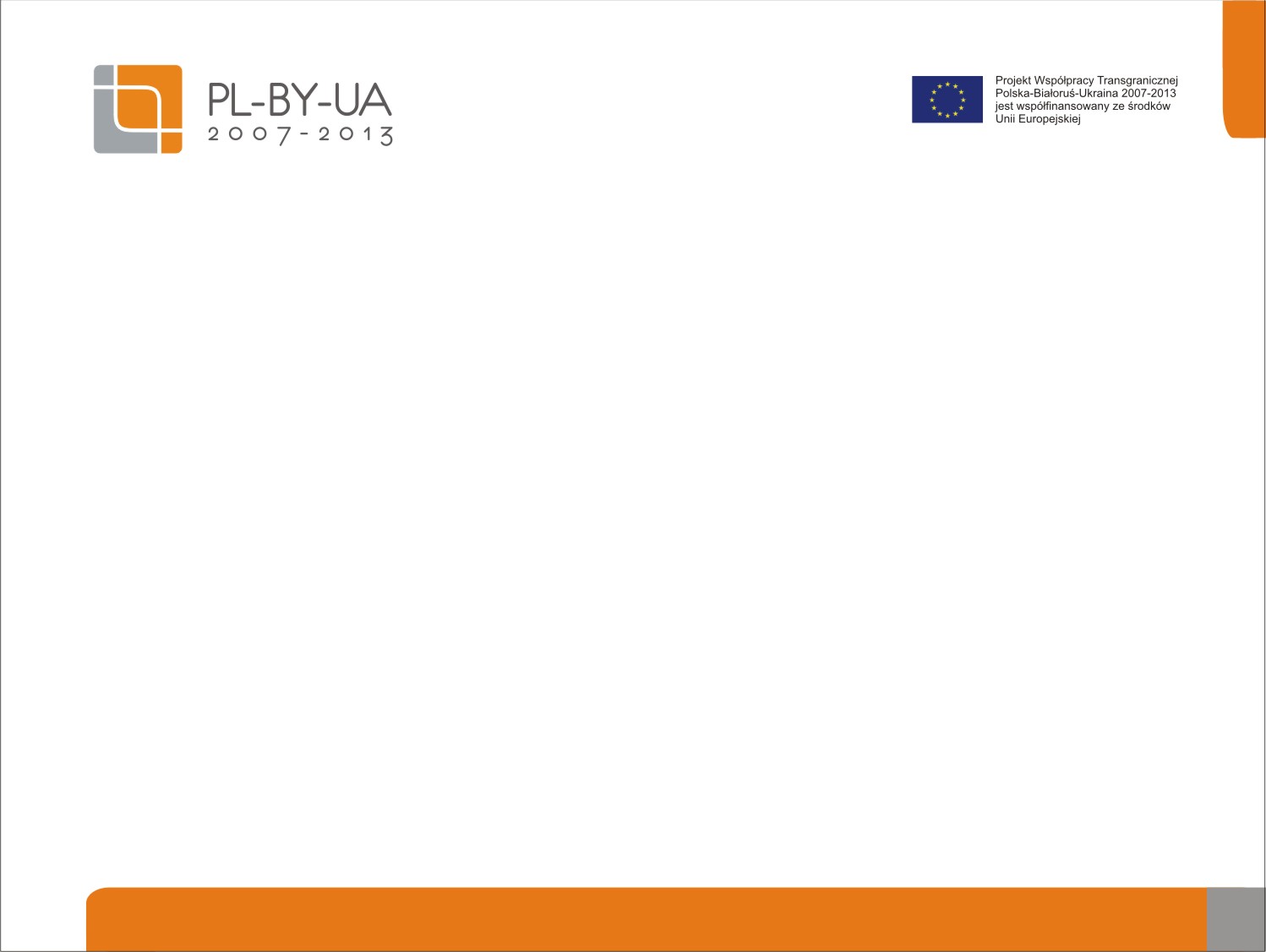 Респонденти  
освіта
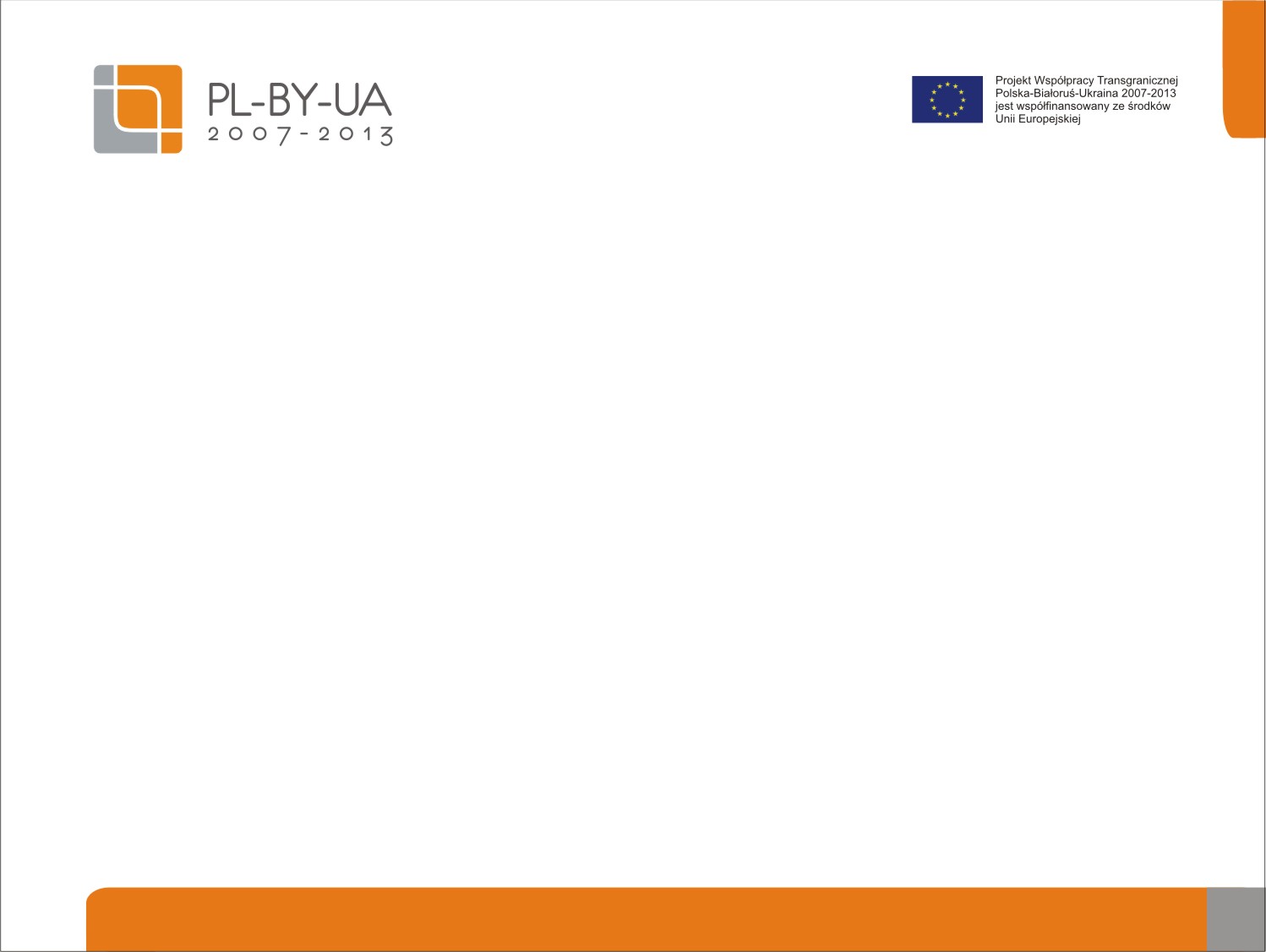 Респонденти
вид і рівень неповносправності
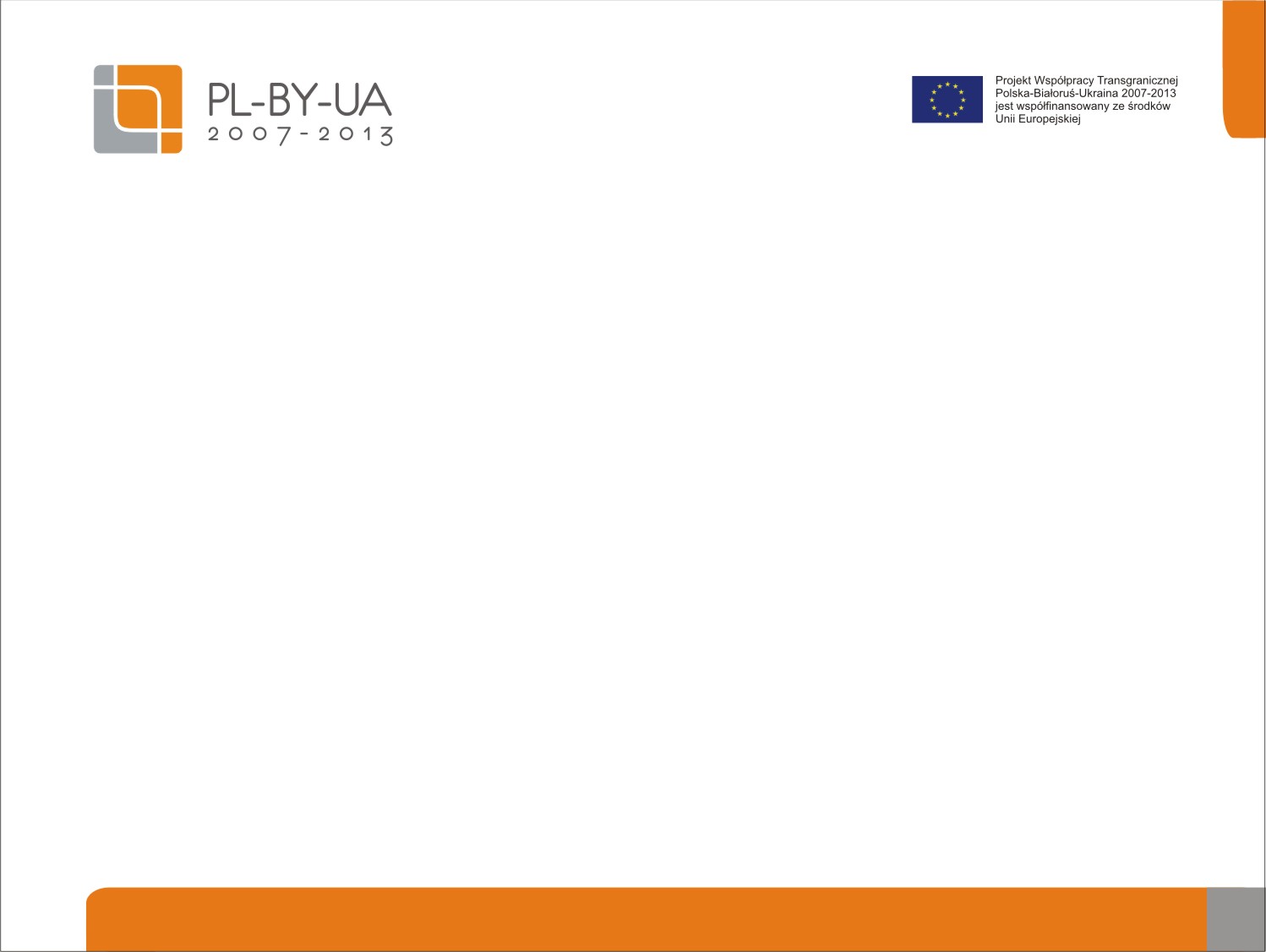 Контакт з мистецтвом
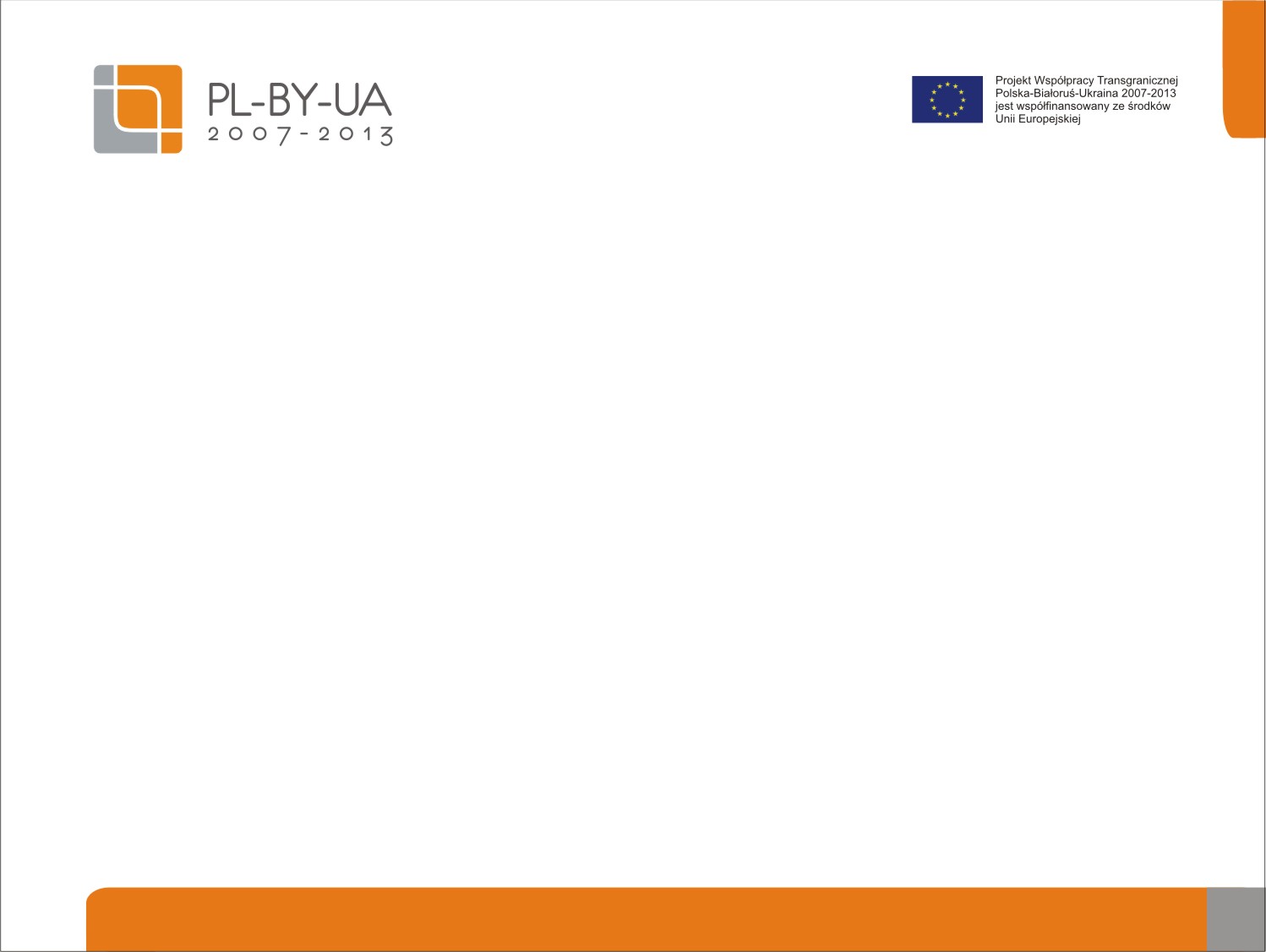 Чому не ходять до музеїв і галерей
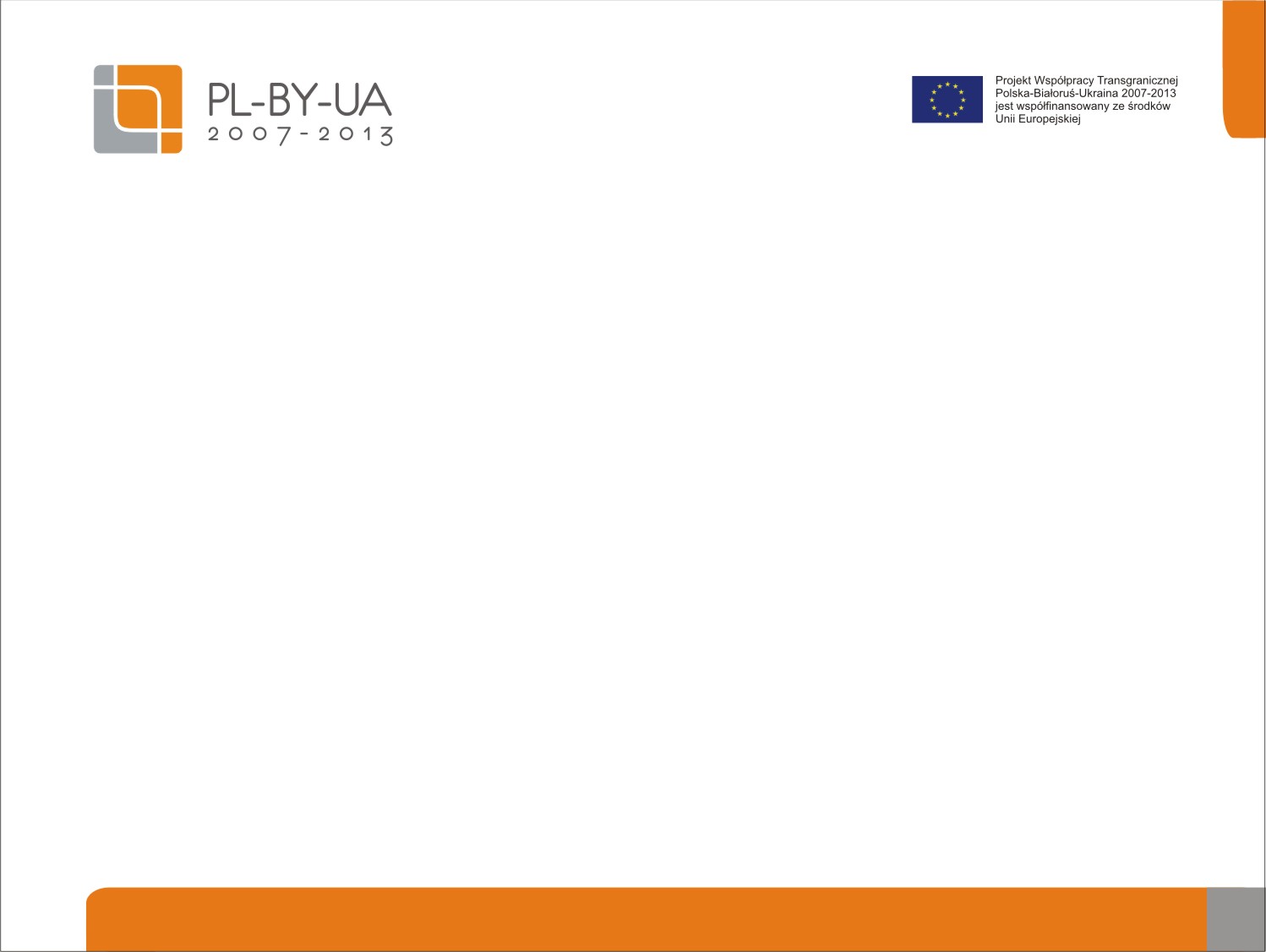 Скільки часу в музеї/галереї
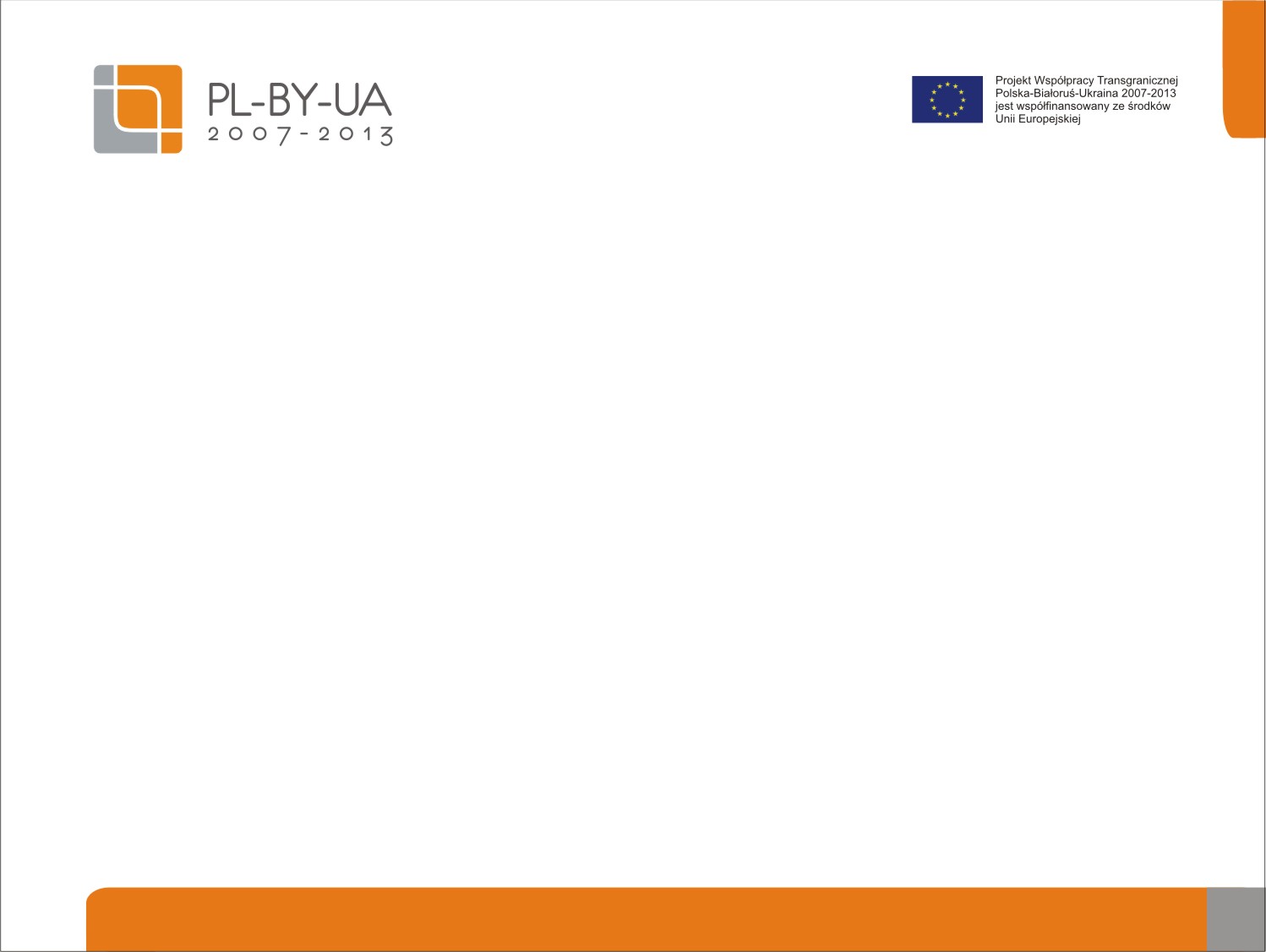 Мета візиту в музеї/галереї
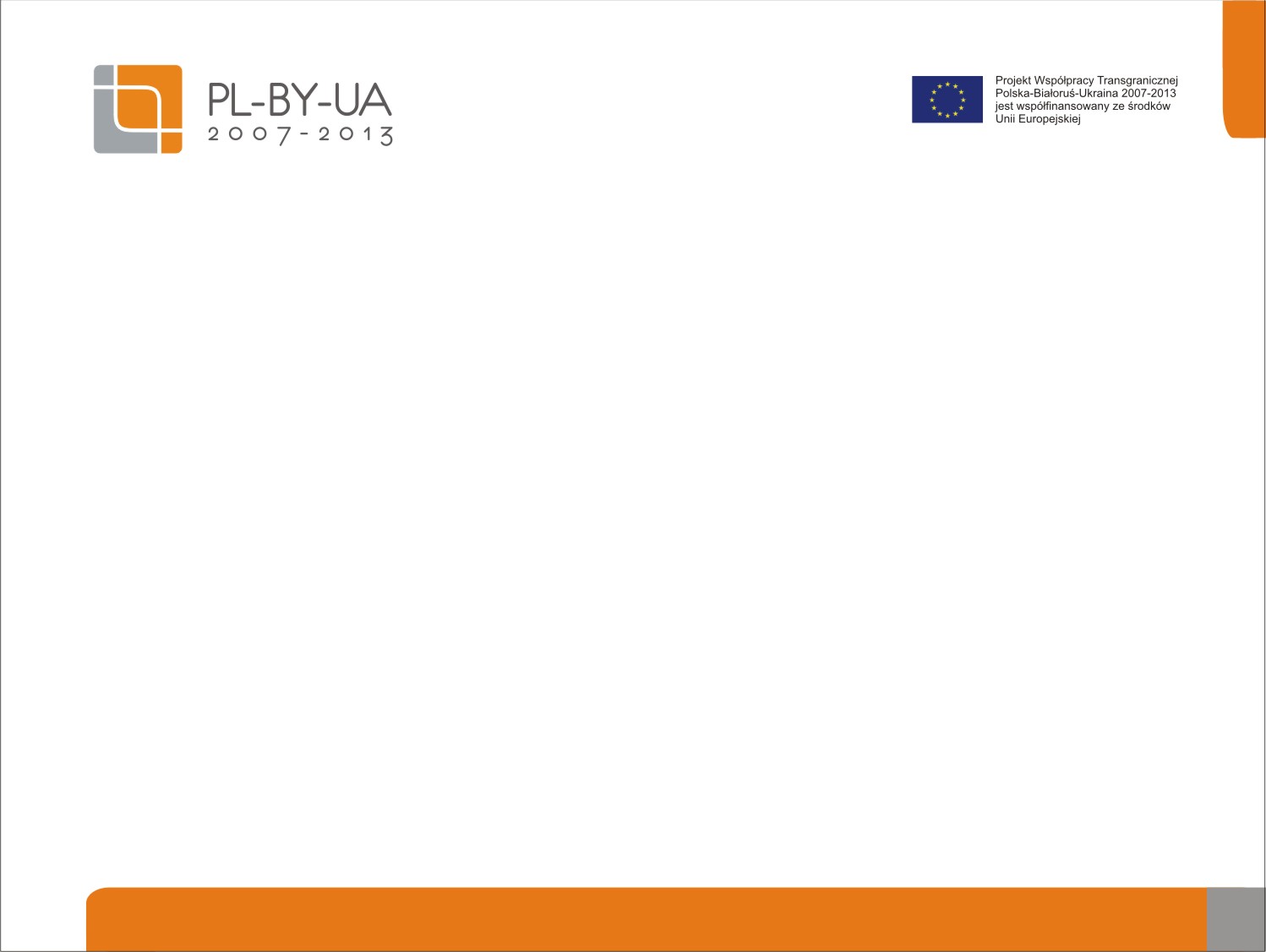 Відчуття, що ознайомився з твором мистецтва
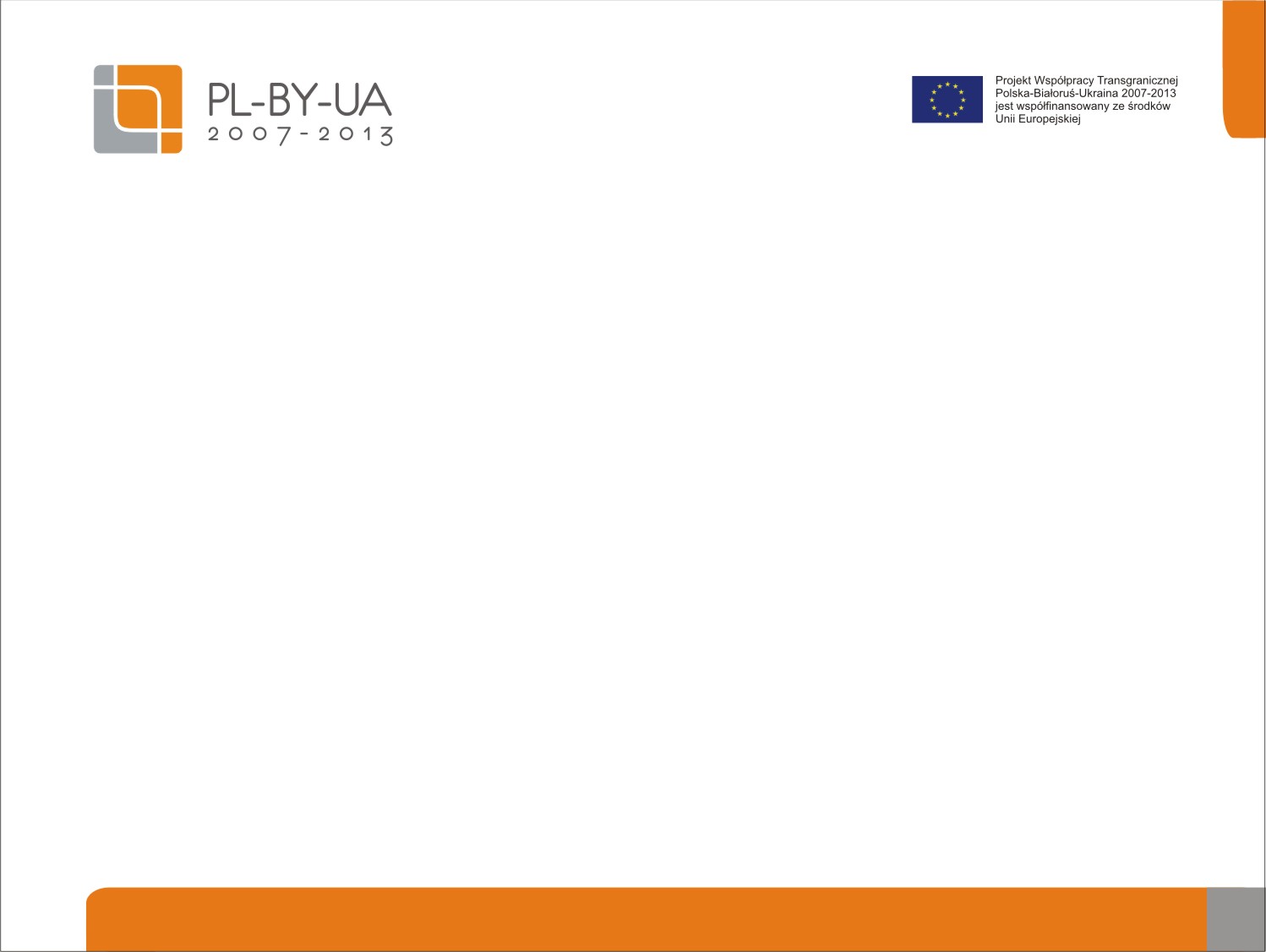 Фонд «Культури без бар’єрів»  
Місією Фонду «Культури без бар’єрів» є надання доступу до культури особам з вадами органу зору і слуху. Просуваємо культуру включення, займаємося формуванням вирішень і наданням консультацій щодо цих вирішень в музеях, театрах та інших закладах культури, а також організовуємо і проводимо майстер-класи та навчання/тренінги по всій Польщі!
Ми є в кінотеатрі, у театрі, в музеї
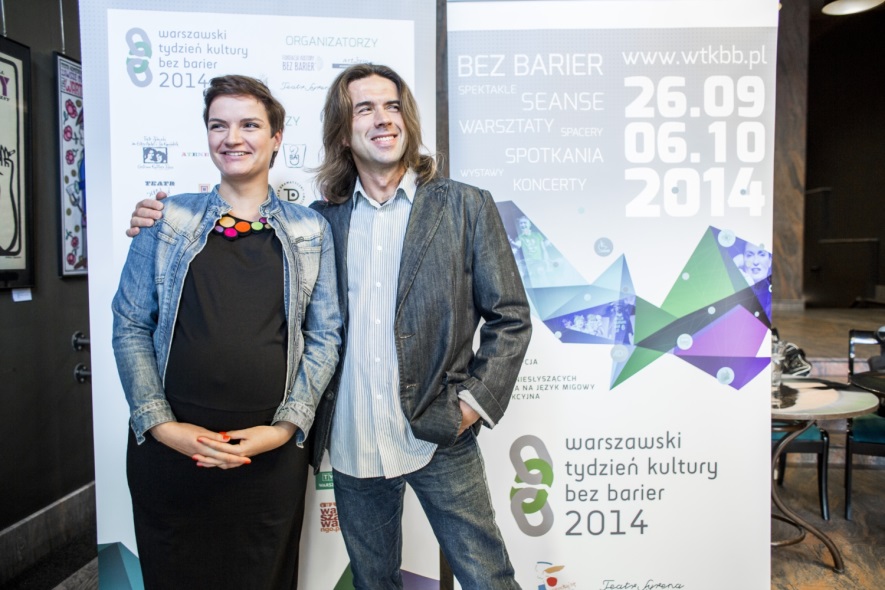 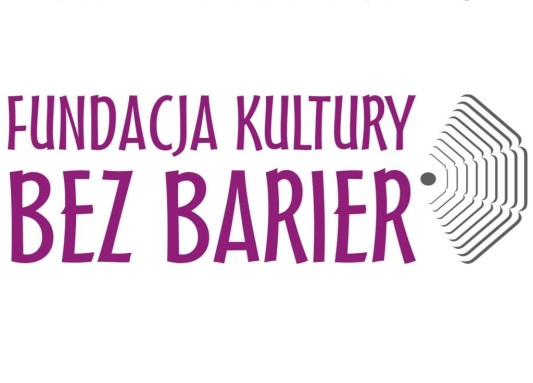 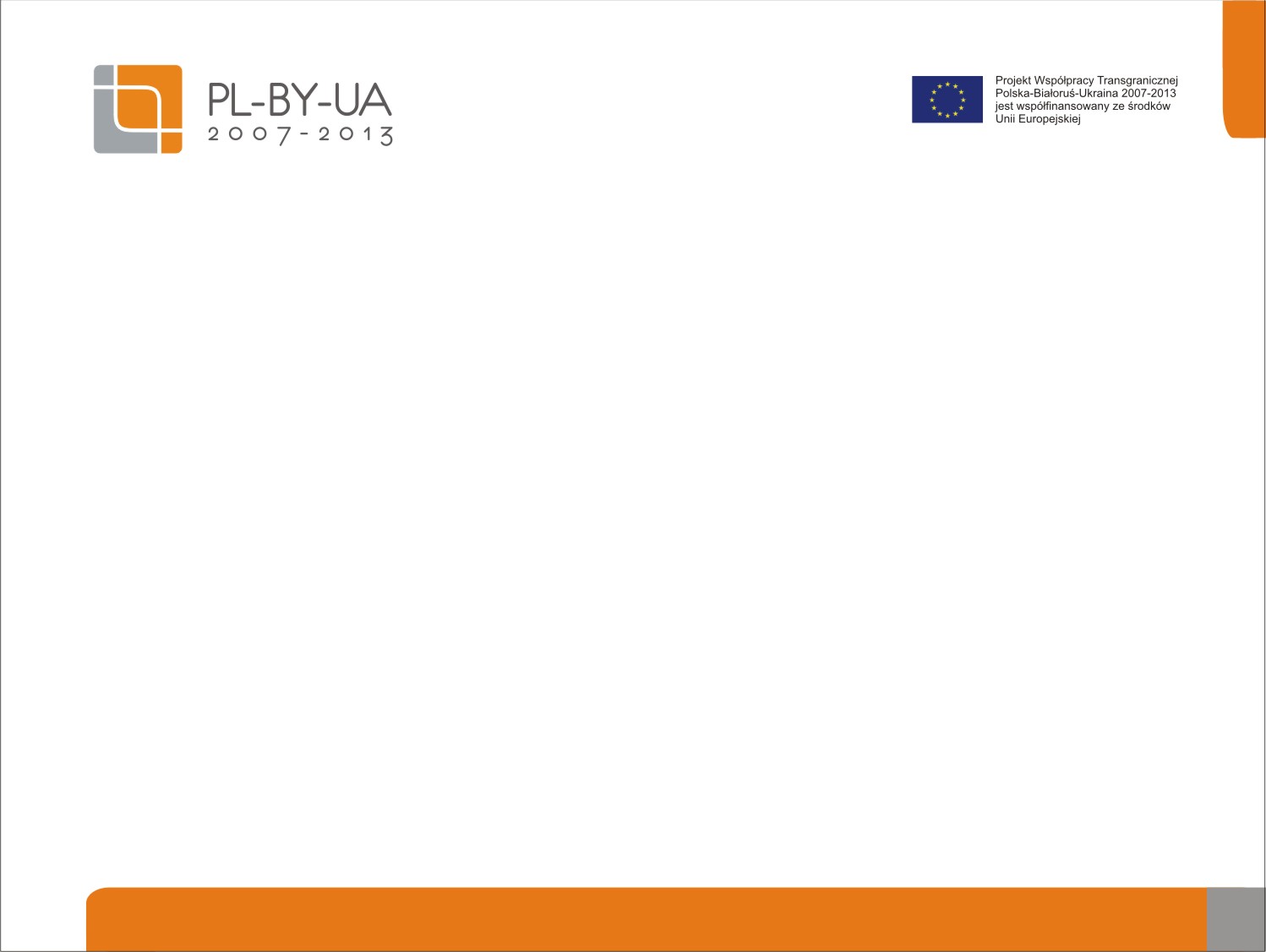 Фонд «Культури без бар’єрів»
 в музеї
Співпрацюємо з музеями у Варшаві, Кракові, Познані, Слупську, Легіонові, Білостоку
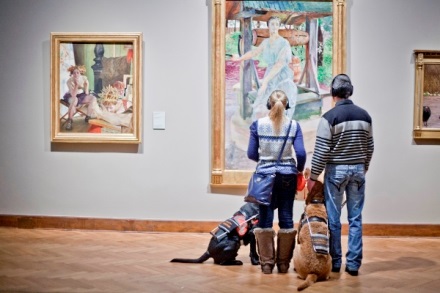 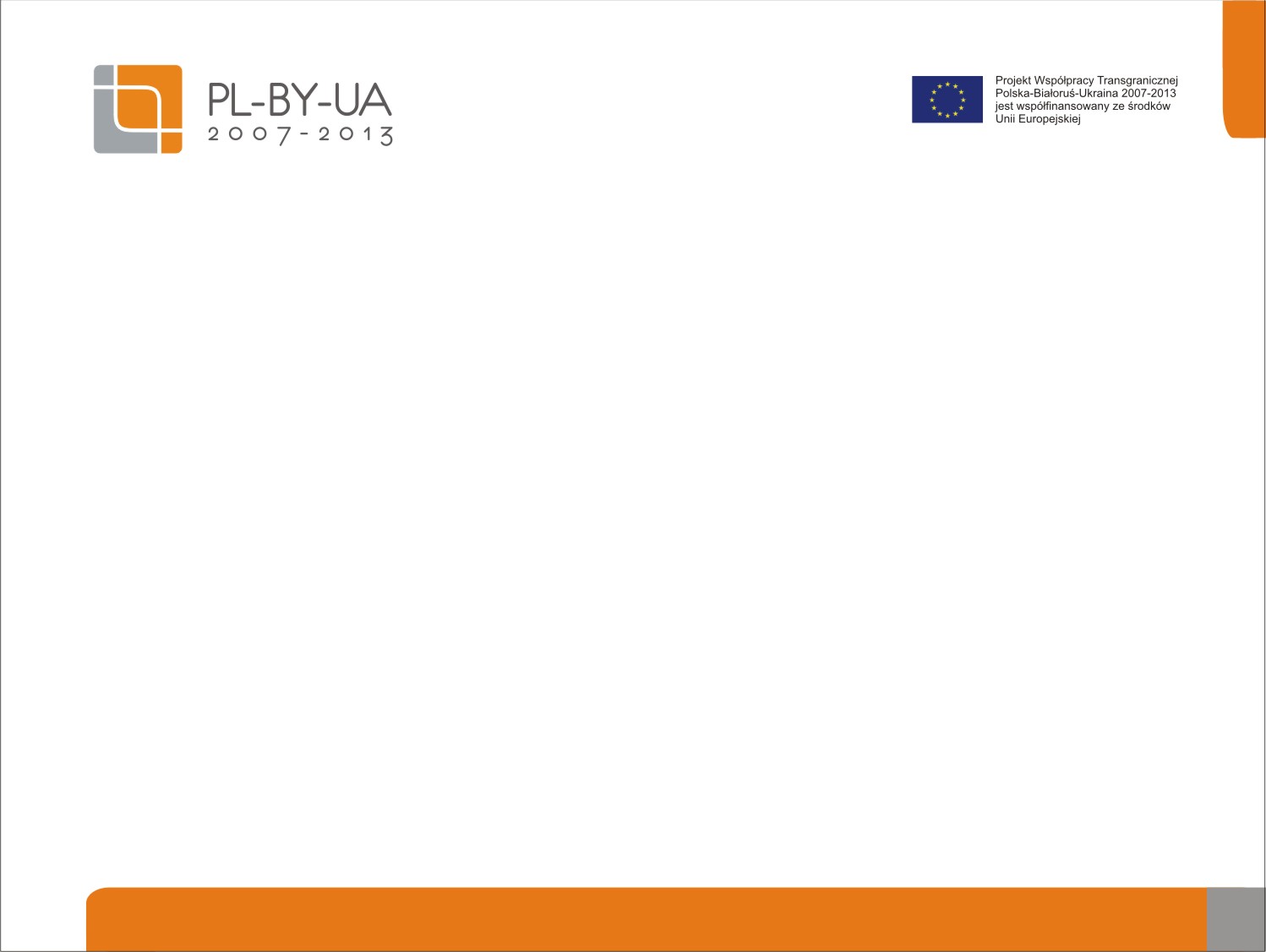 Фонд «Культури без бар’єрів»
 в музеї
Проводимо навчання/тренінги з питань аудіодескрипції i обслуговування глядача/екскурсанта з вадами органу зору
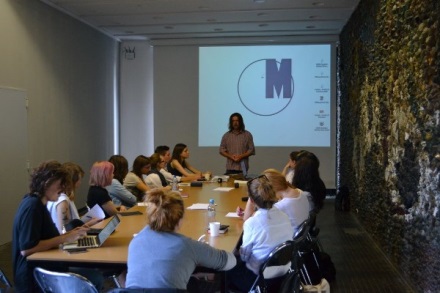 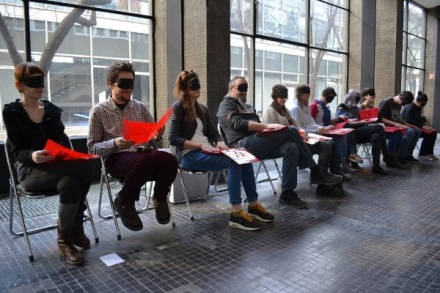 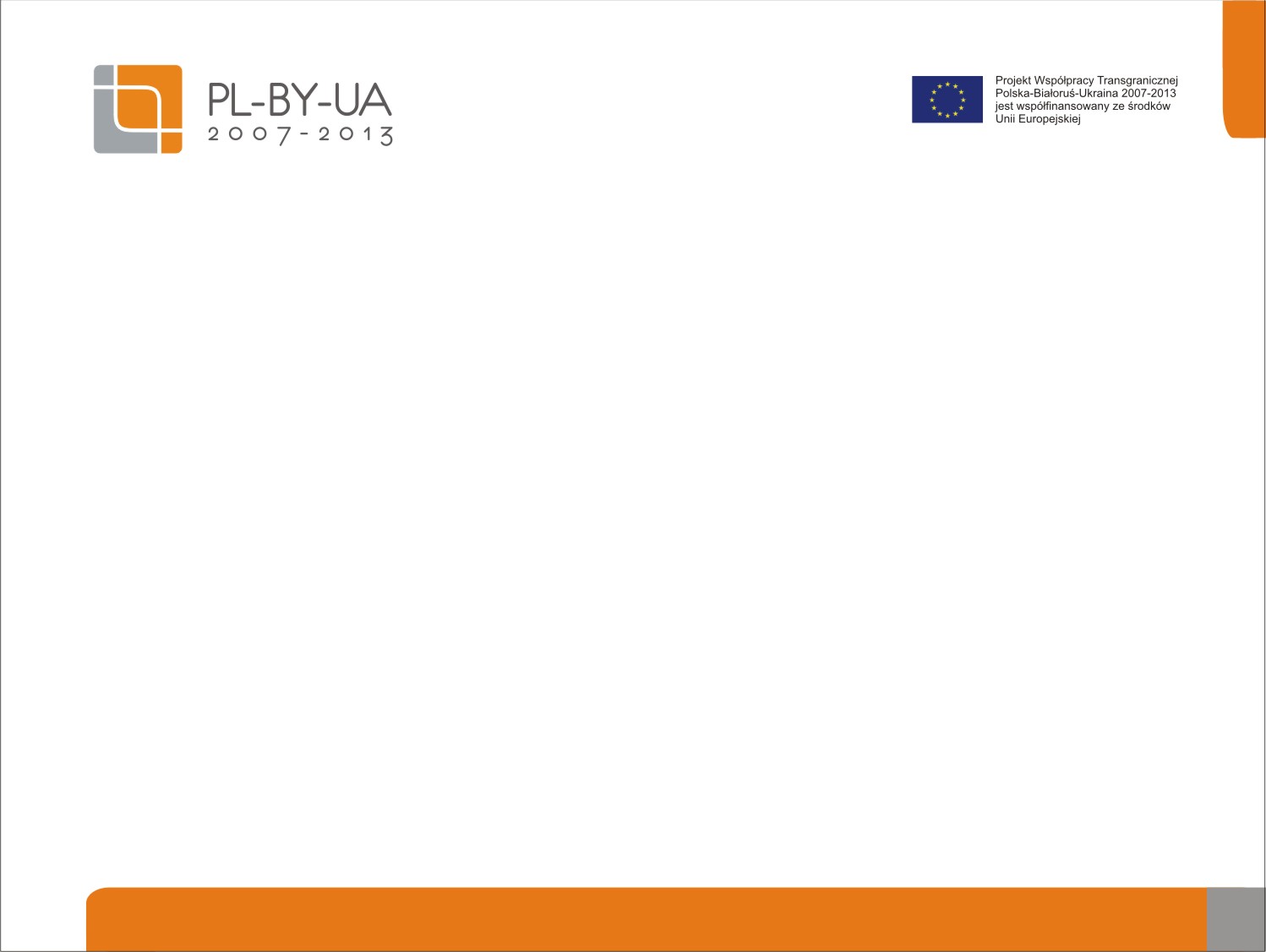 Фонд «Культури без бар’єрів»
 в музеї
Аудіодескрипція
Влодзімєж Павляк , 21 костел – проект «Майстер-клас на Захенті» 2013 року
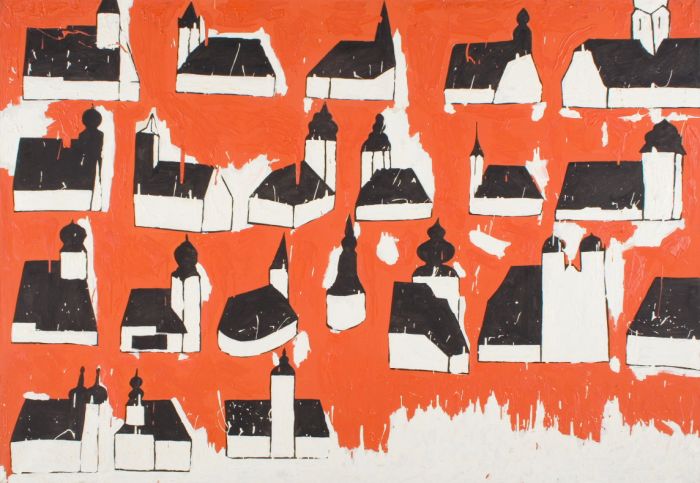 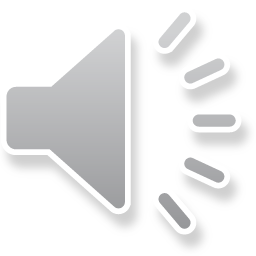 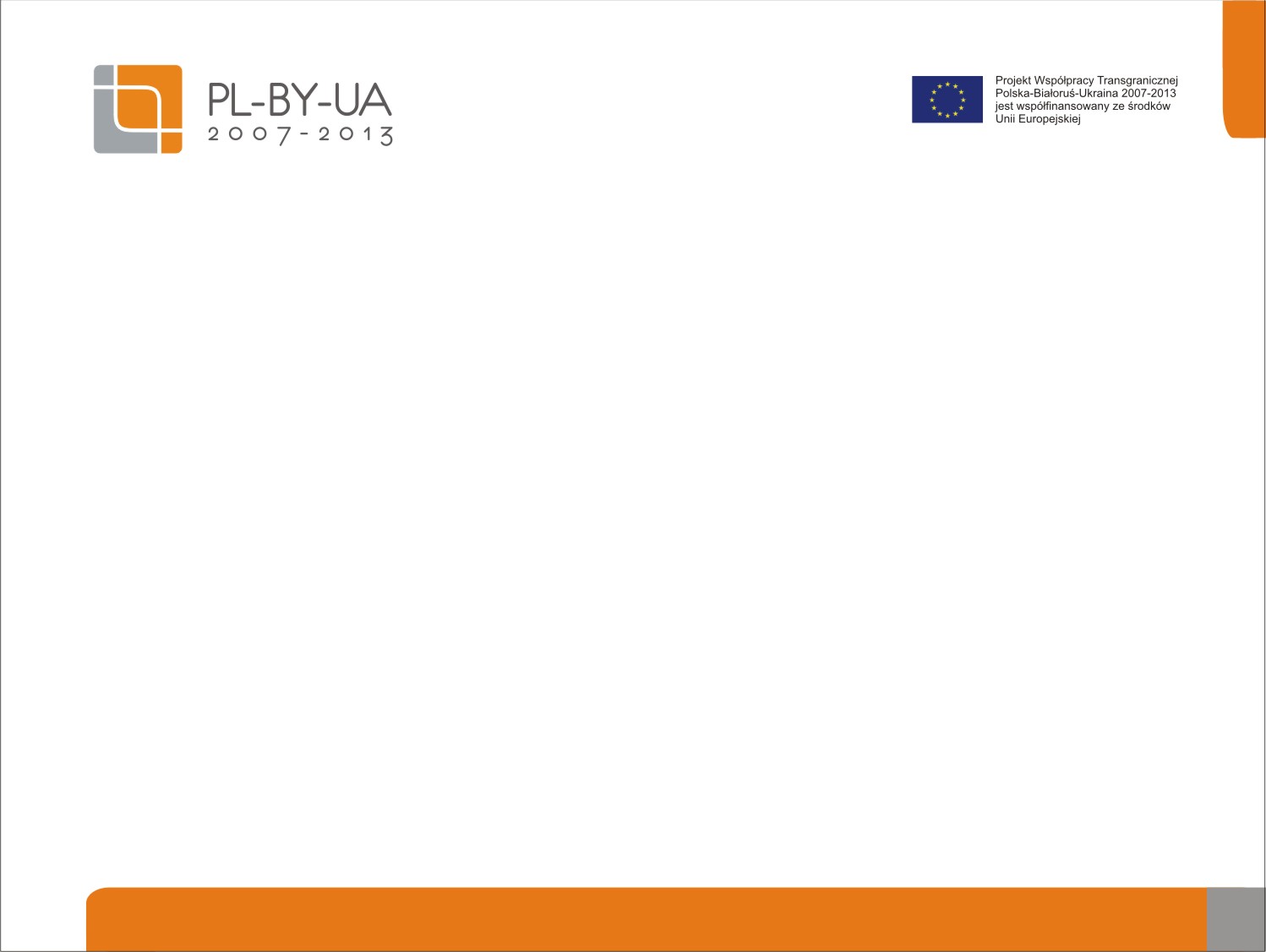 Фонд «Культури без бар’єрів»
 в музеї

«Майстер-клас на Захенті» – дії учасників
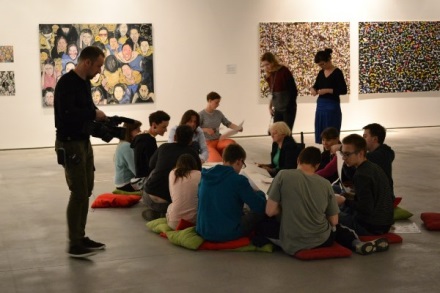 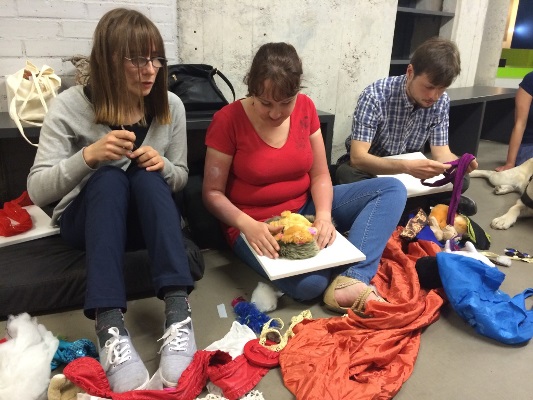 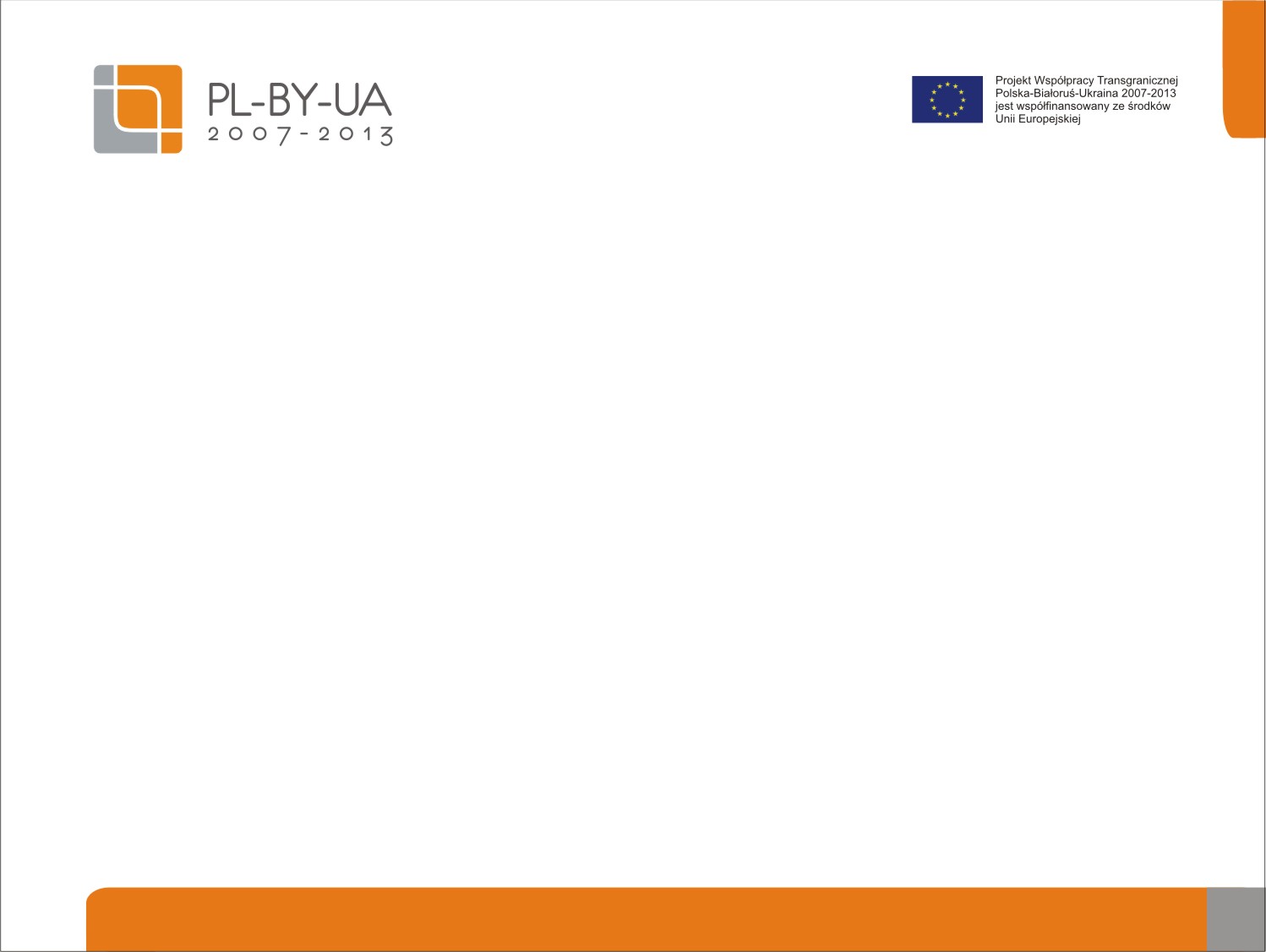 Фонд «Культури без бар’єрів»
 в музеї

«Майстер-клас на Захенті» – дії учасників
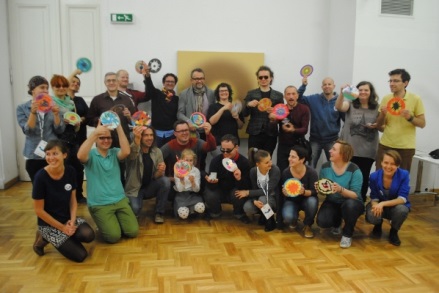 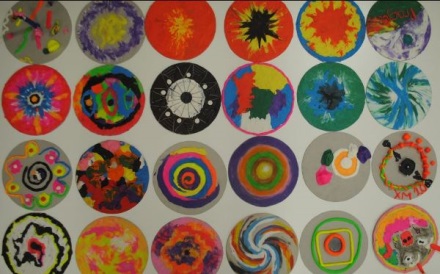 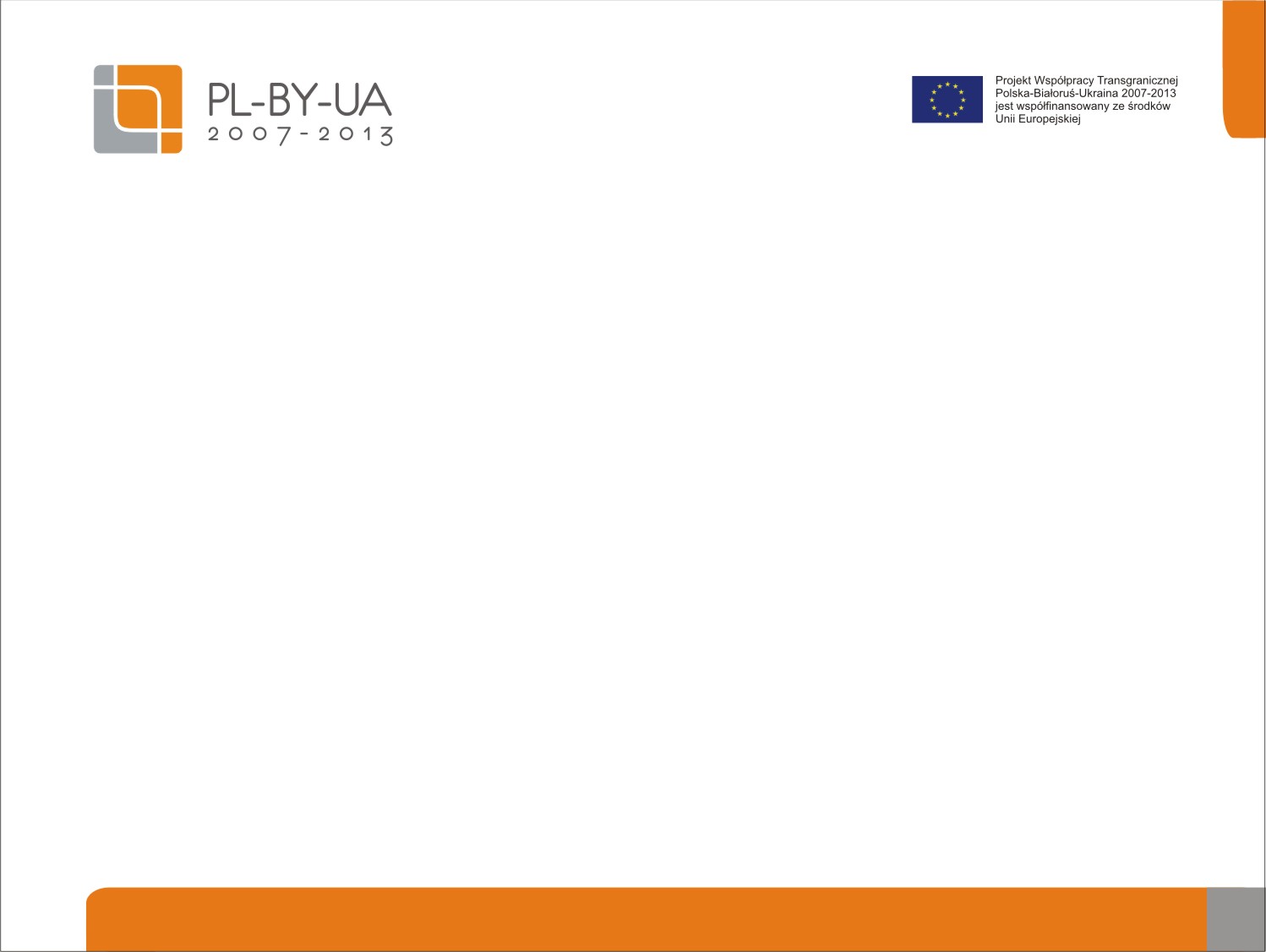 Фонд «Культури без бар’єрів»
 в музеї

Тифлографіки виконані кураторами
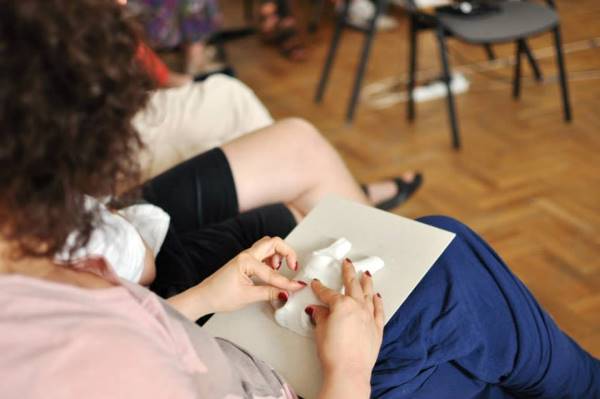 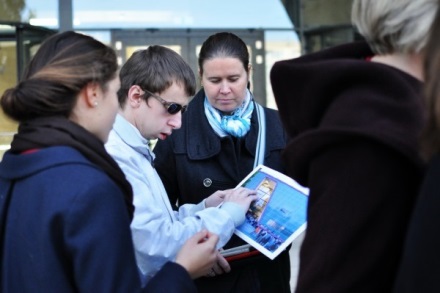 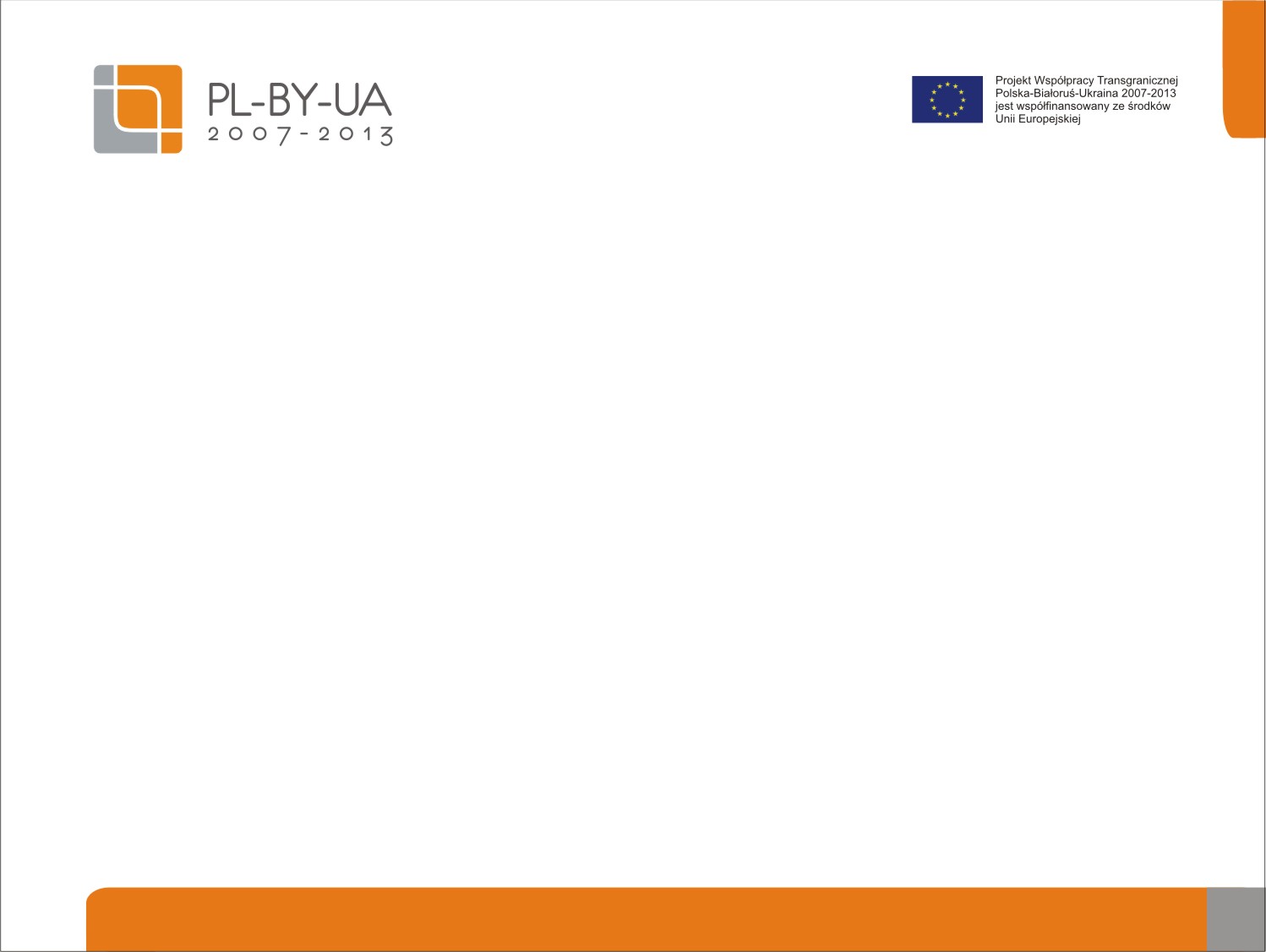 Фонд «Культури без бар’єрів»
 в музеї

Доторкання оригіналів
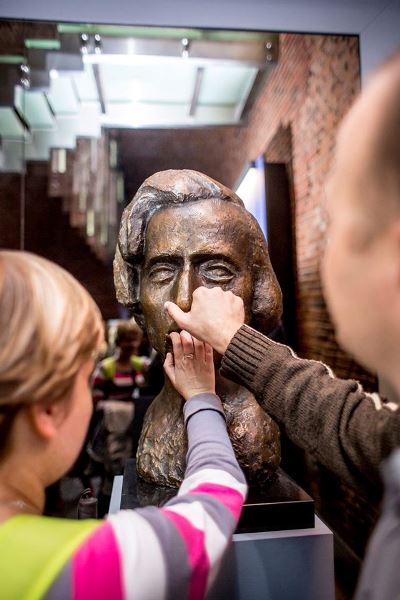 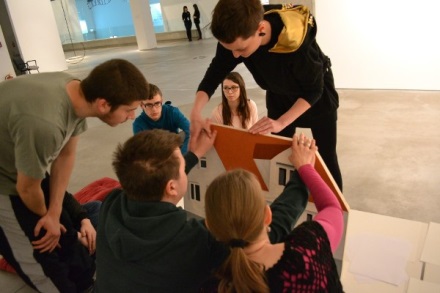 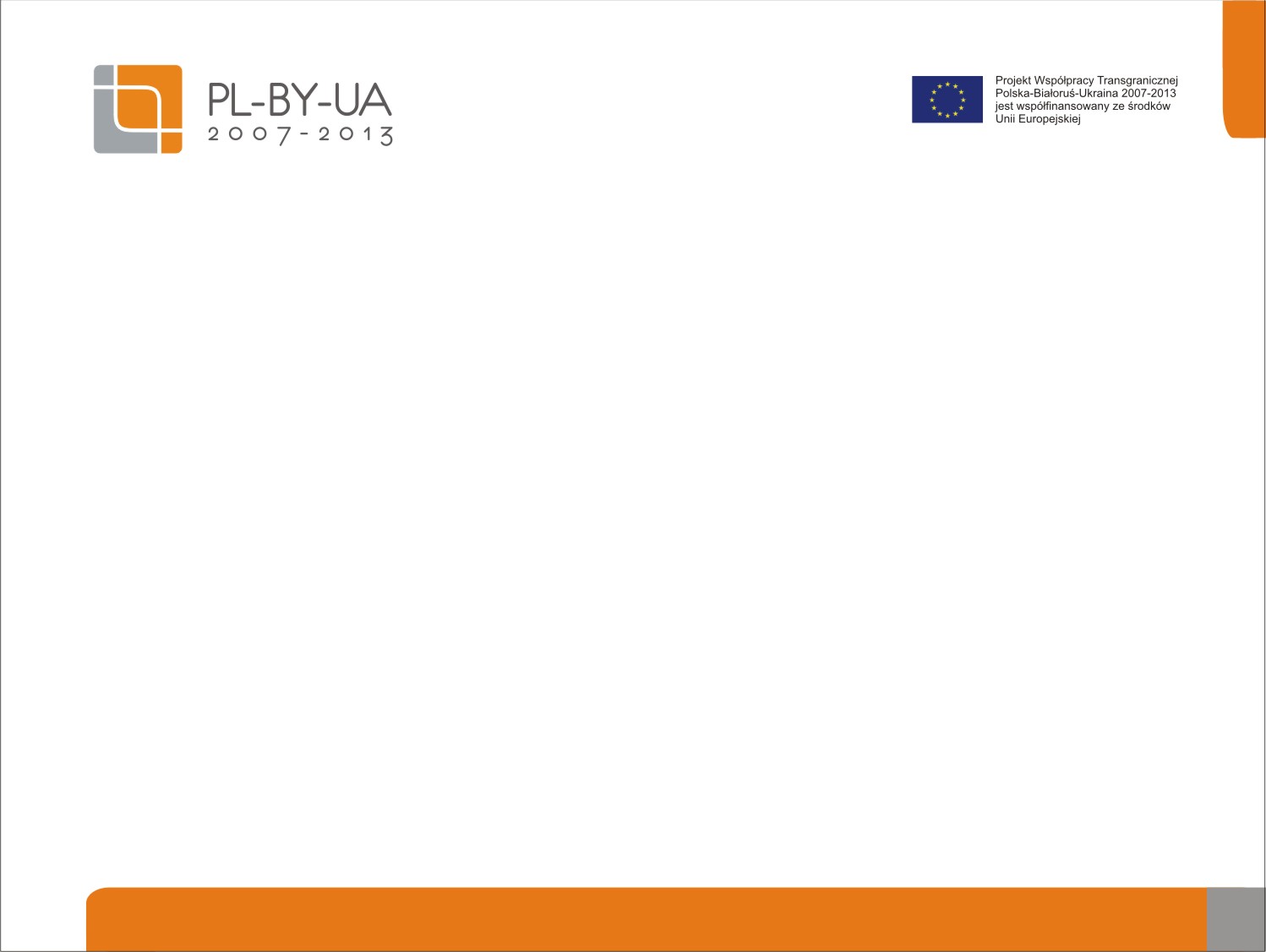 Фонд «Культури без бар’єрів»
 в музеї

Екскурсія з екскурсоводом/провідником
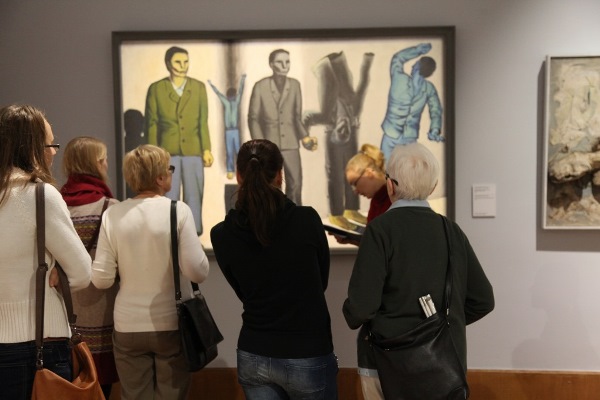 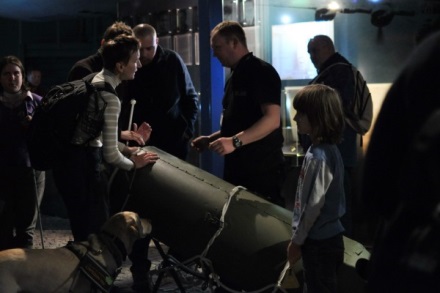 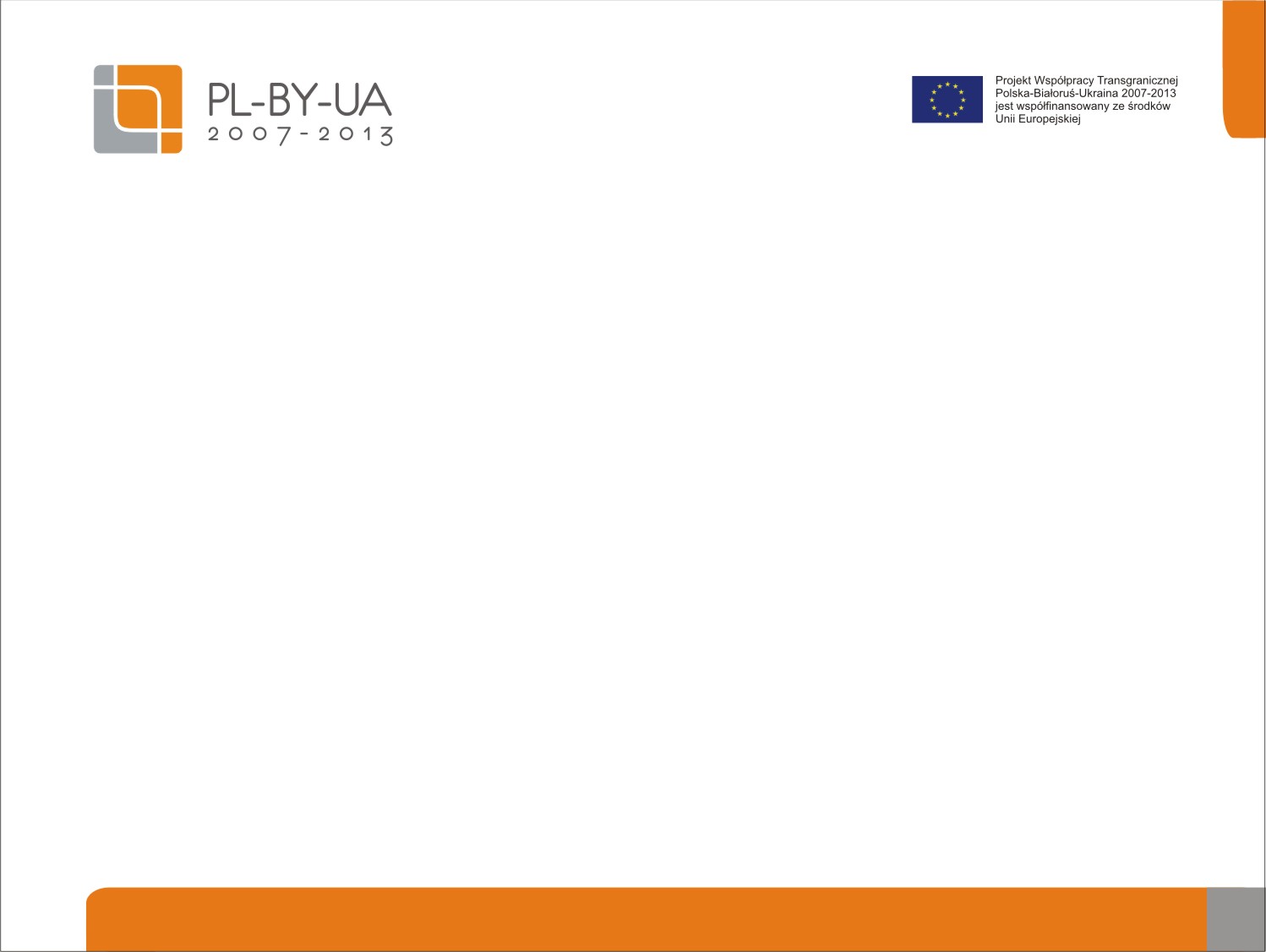 Фонд «Культури без бар’єрів»
До цього часу нам вдалося:
Зробити доступними 88 спектаклів у 25 польських театрах;
Виконати адаптації в 7 музеях: Музей Варшавського повстання, Королівський замок, Національний музей у Варшаві, Музей Фредерика Шопена, Музей Центрального Помор’я у Слупську, Фабрика Шиндлера – Відділення Історичного музею міста Кракова, Музей «Палац Короля Яна III» у Вілянові та у «Домі зустрічей з історією»;
Розробити аудіодескрипцію i написи для глухих до 61 фільму;
Виконати аудіодескрипцію і написи до 29 видані на носіях DVD, зокрема, до «Дівчинки у кедах» (режисер Хайфа Аль-Мансур), «Заповнити пустку» (режисер Рама Бурштейн) та «Каміння на шанець» (режисер Роберт Гліньскі);
Виконати аудіодескрипцію для кінотеатрів для фільму «Місто 44» (режисер Ян Комаса). Цей фільм був третім у Польщі прикладом фільму з аудіодескрипцією, який надійшов у прокат кінотеатрів усієї країни;
Організувати два рази «Варшавський тиждень «культури без бар’єрів» ;
Підготувати першу у Польщі аплікацію для музею для глухих «Культура в жестах».
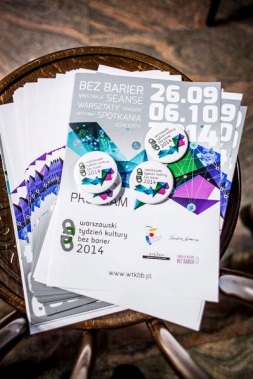 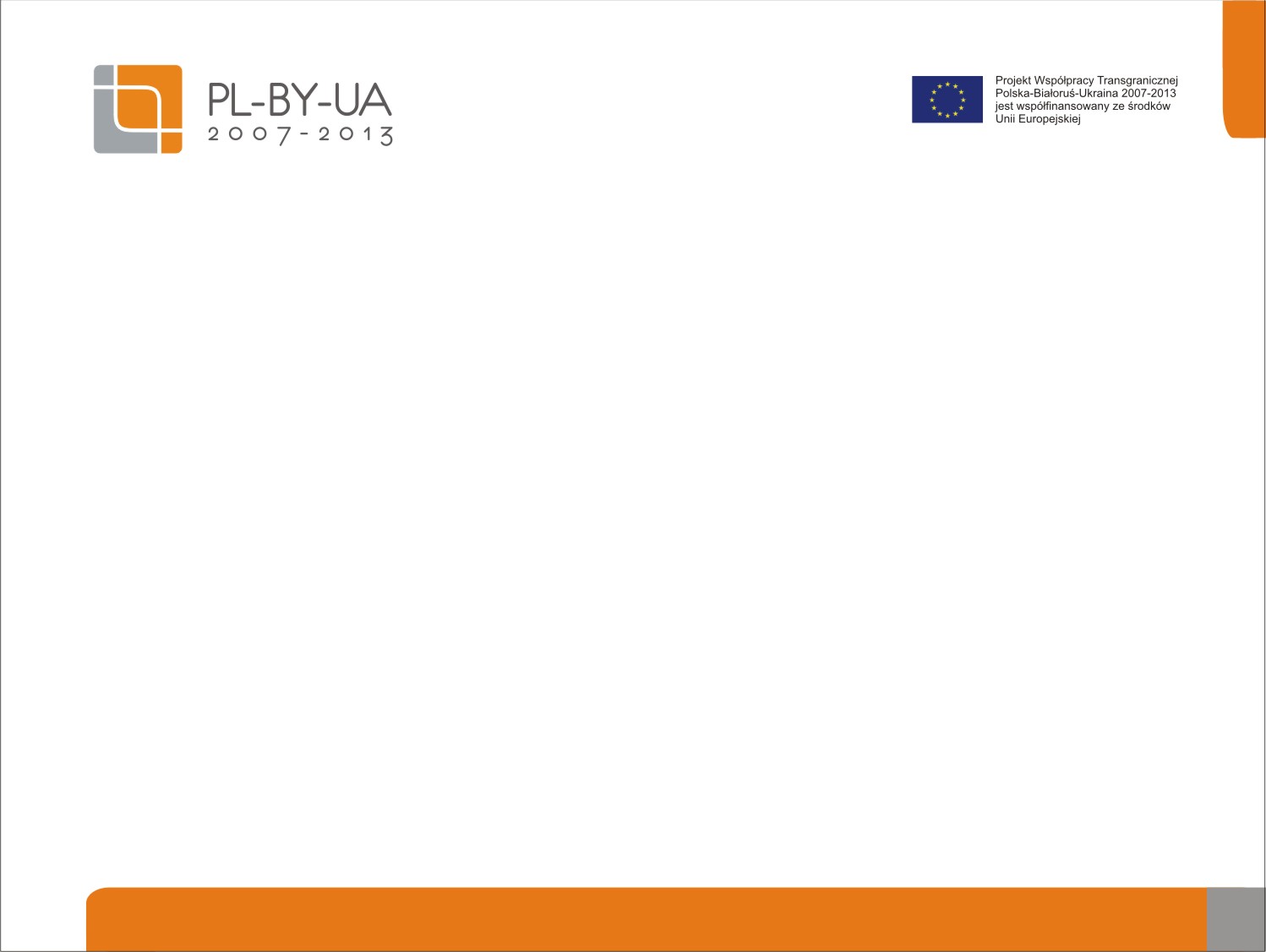 Фонд «Культури без бар’єрів»

Дякуємо за увагу!
До зустрічі у музеї/галереї!
Запрошуємо на:

www.kulturabezbarier.org
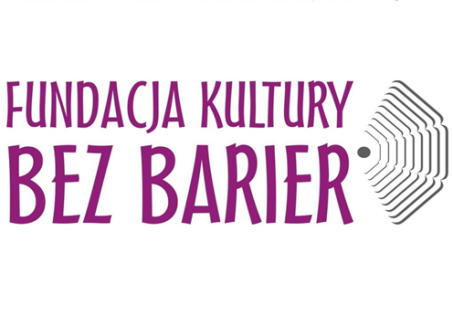